Design Process
1
OBSERVATION or identify a problem.
Form a question.

HYPOTHESIZE (testable explanation for the observation). 
The hypothesis may be stated as a question.

EXPERIMENT to test the hypothesis.

ANALYZE data

CONLUDE the results
The Design Process
2
[Speaker Notes: No research method is applied universally.  Problems are approached and solved with imagination, creativity,  and prior knowledge.]
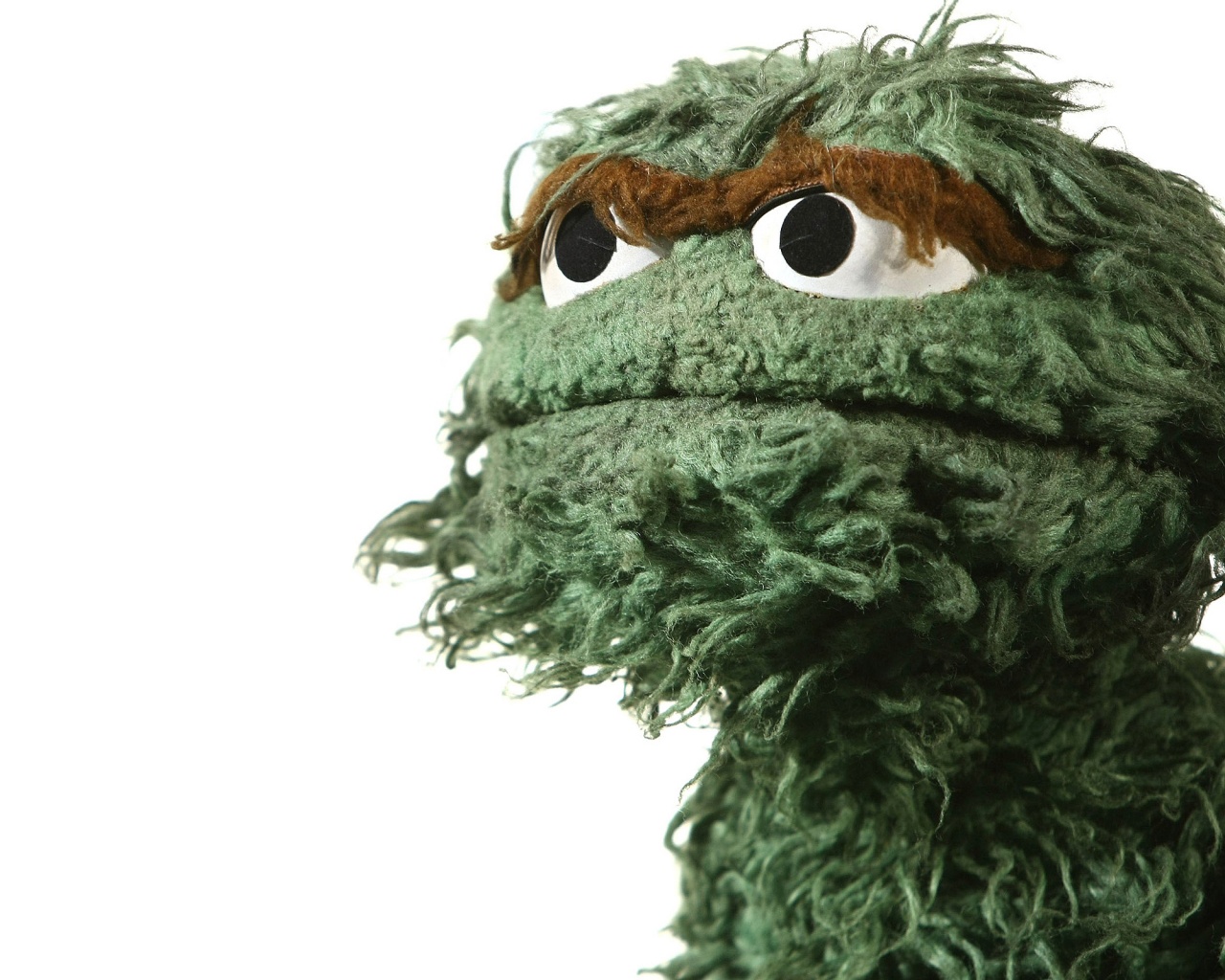 Oscar
Hates
Eating 
Apple 
Chips
Mnemonic for the Design Process
Make Observations
Design Process
Ask a Question
Background Research
Think! Try Again!
Form a hypothesis
Test w/ an experiment
Analyze results
Draw Conclusion
Hypothesis is true
Hypothesis is false or partially true
Report Results
4
Science originates in questions about the world.
Once a question is asked, inquiry begins
Science uses observations to construct inferences and explanations.
Combining observations creates a stronger explanation.
Design Process
We begin with the following…
Observation
Inferences
Explanation for an observation you’ve made (based on past experiences and prior knowledge)
Interpretation based on what scientists already know
Gathering of information by using our five senses
Act of noticing/ describing events or processes
?
Hypothesis
Observation:  The grass on the my lawn is wet
Possible Inferences:	
It rained
The sprinkler was on
There is dew on the grass from the morning
A dog urinated on the grass
Some Examples
The next slides show fossil imprints found during an archeological dig. 

Record some observations & make some inferences about what may have happened...
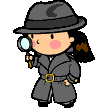 Archeological Dig!
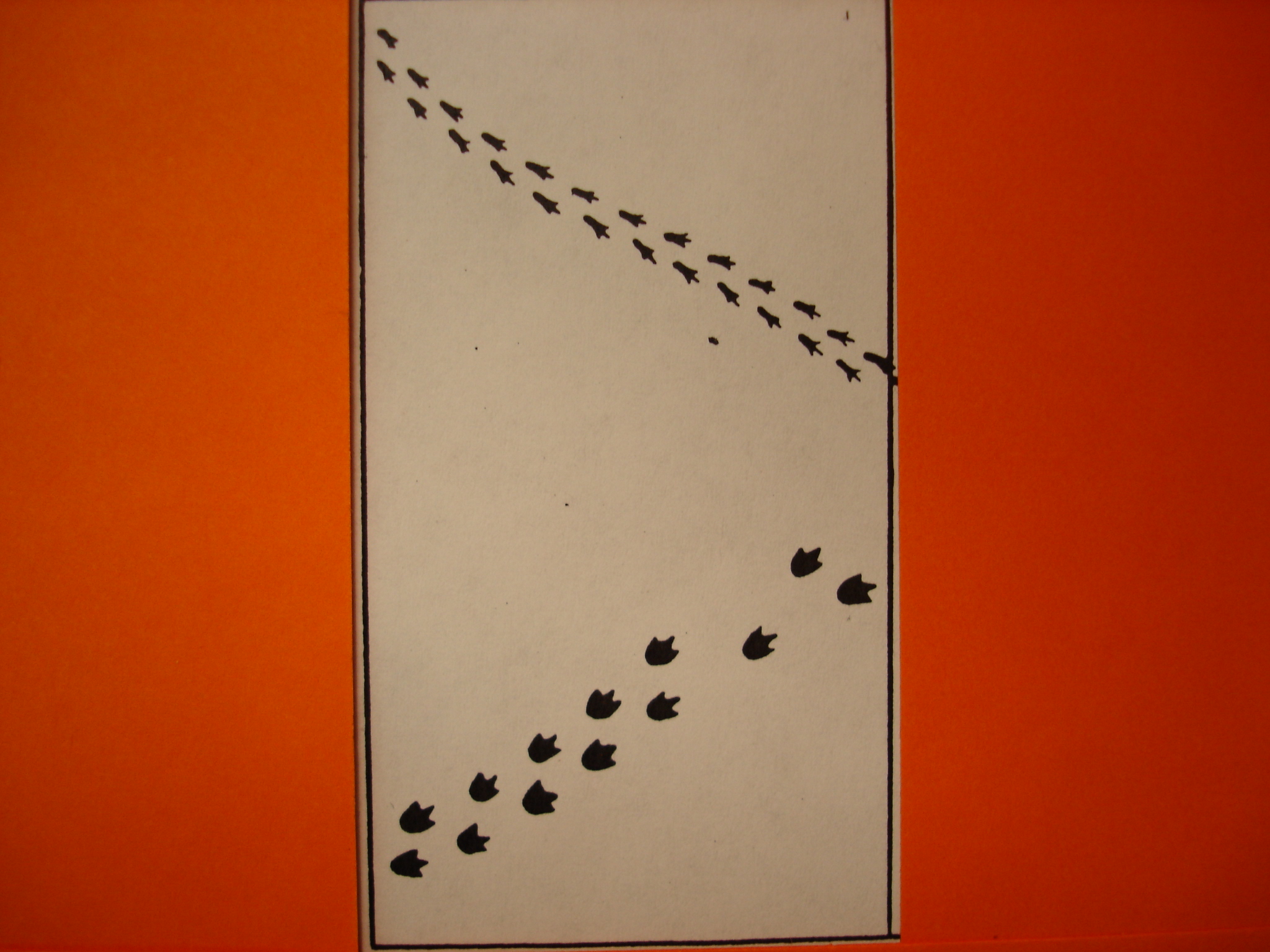 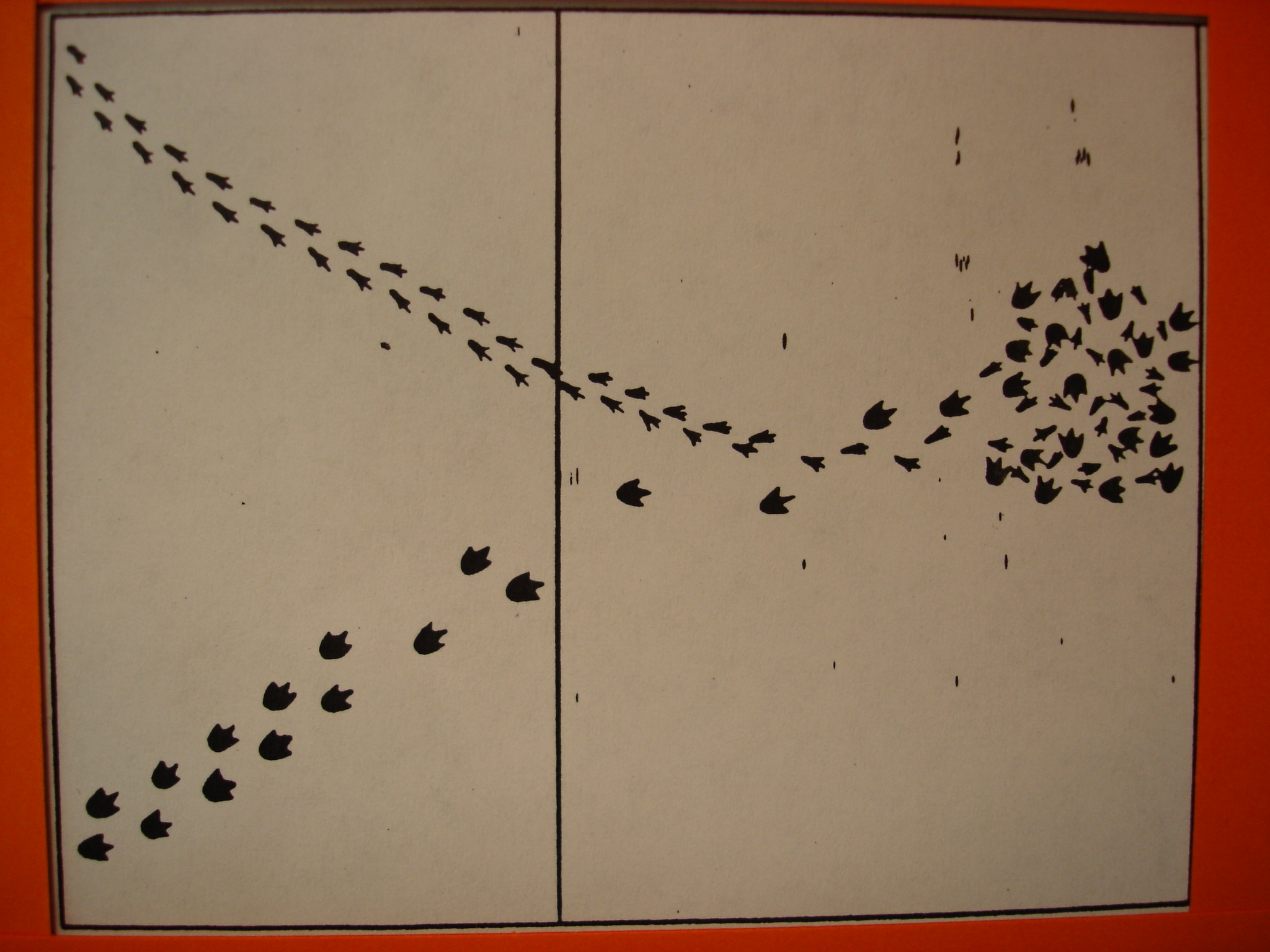 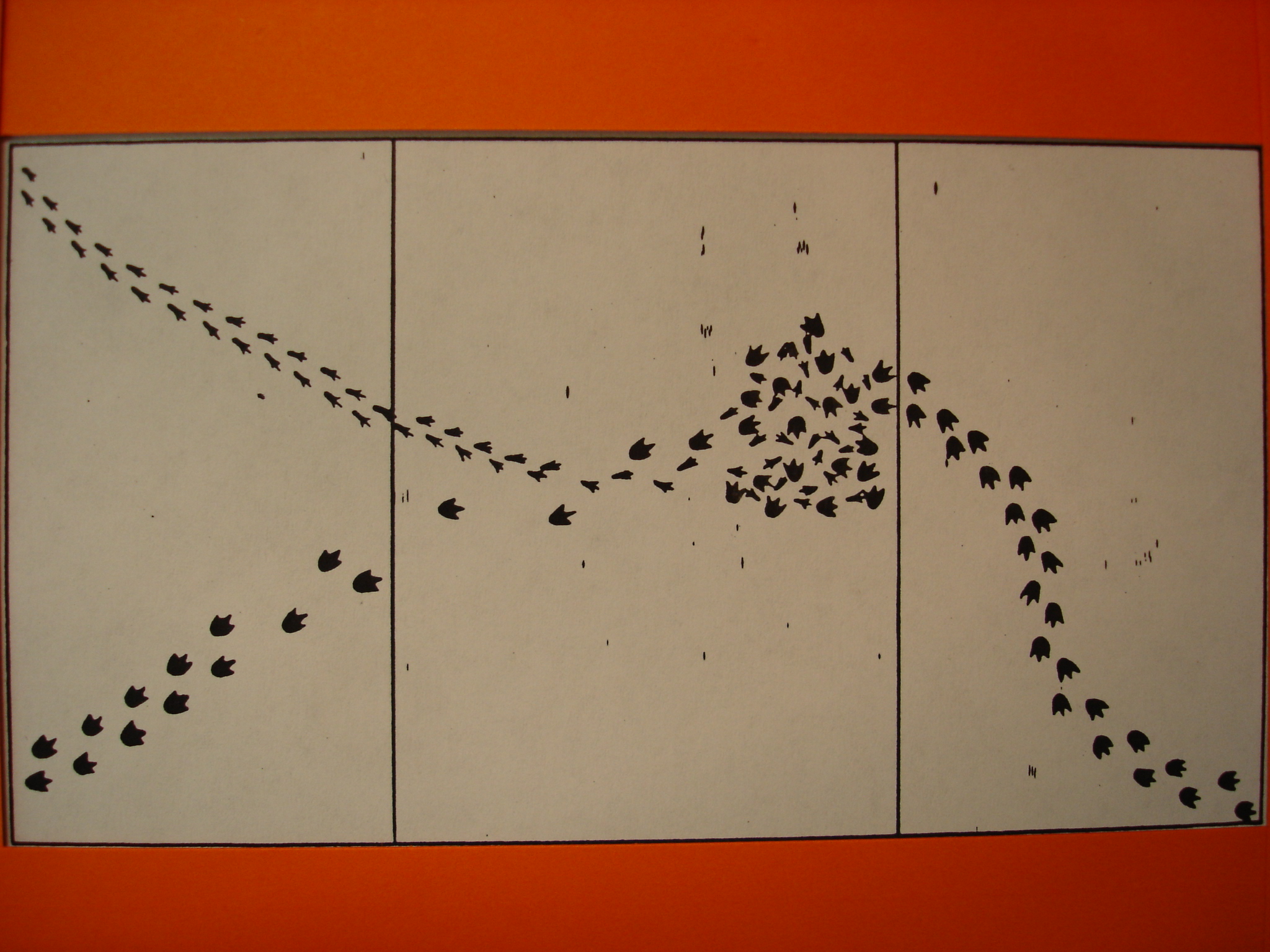 You must make two observations & two inferences for every picture I show you!
Your Task
12
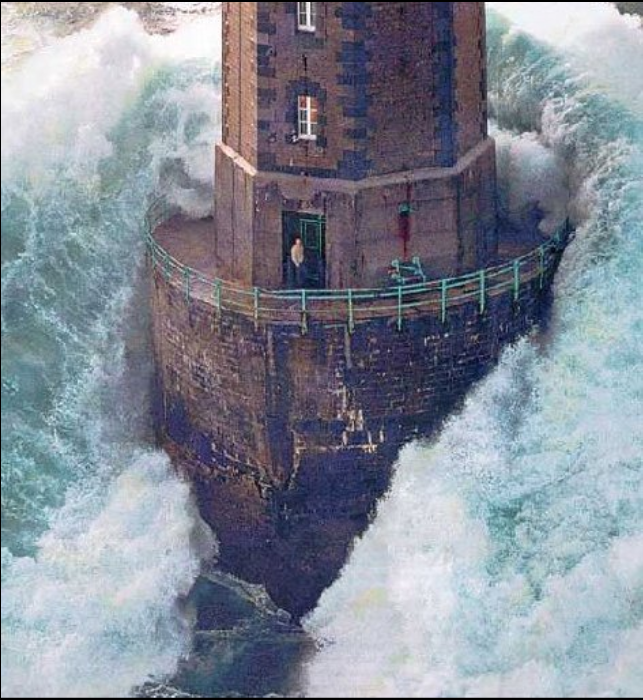 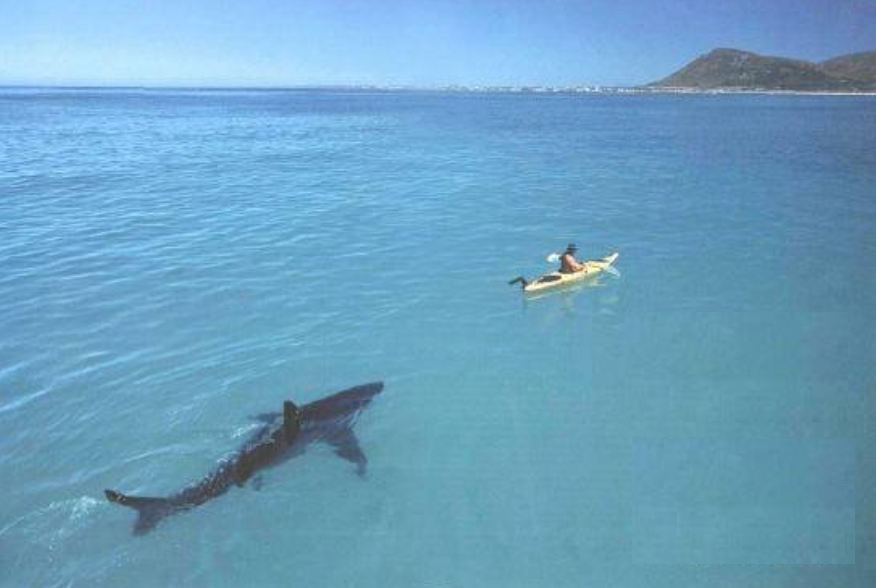 Experimentation
Experiment
Independent Variable
Dependent Variable
Constants
Independent variable is controlled by the experimenter.

Dependent variable variable observed that changes in response to the independent variable. 

Constants are factors that do not change during an experiment.
15
Example:
Experiment involves how much a person exercises.  
Independent variable- type of exercise
Dependent variable- their heart rate
Constant- amount of oxygen in the air
For example:
If I drink Mountain Dew before bed, then I will not sleep very much. 

IV:

DV:

C:
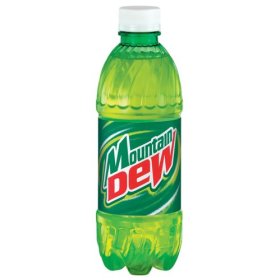 drinking Mountain Dew
the amount of sleep
the amount of Mountain Dew
17
[Speaker Notes: the amount of sleep]
If I leave all the lights on all day, then my electric bill will be expensive

IV: __________________
		
DV: _________________

C: ______________
Leave the lights on
Expensive Bill
Other electric expenses
Another Examples
Ie.
If you were measuring the growth rate of plants under full sunlight for 8 hrs. a day versus plants that only have 4 hrs. of full sunlight per day.

IV: ________________

DV: __________________

C: ___________________
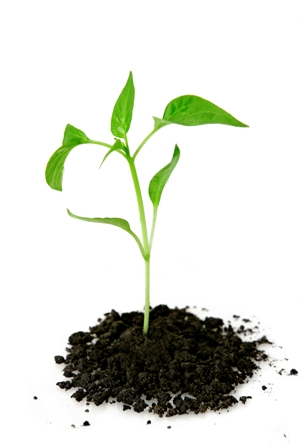 Amount of sunlight
Growth rate of the plant
Amount of water
Can there be more than one Dependent and Independent Variable?
Dependent Variable
Independent Variable
There can be more than one DV
Growth rate= one DV
Overall height of plant= another DV
There can only be one IV for any experiment
More than 1 IV means the results can’t be pin-pointed to a specific variable that caused it
Experimental group- the group of subjects who receive the IV
Control group- exposed to the same conditions as the experimental group except for the IV
Control & Experimental Groups